Behavioral Design Patterns
Software Design Patterns
CPIT-251
Behavioral Design Patterns
Behavioral patterns are concerned with algorithms and the assignment of responsibilities between objects

Behavioral patterns describe not just patterns of objects or classes but also the patterns of communication between them

Behavioral class patterns use inheritance and object composition to distribute behavior between classes

Provide loose coupling between objects, and maintain dependencies between objects
Behavioral Design Patterns
Chain of Responsibility
Command
Iterator
Mediator
Memento
Observer
State
Strategy
Template Method
Visitor
Interpreter
Chain Of Responsibility Design Pattern
Intent

Avoid coupling the sender of a request to its receiver by giving more than one object a chance to handle the request

Chain the receiving objects and pass the request along the chain until an object handles it
Chain Of Responsibility Design Pattern
Motivation
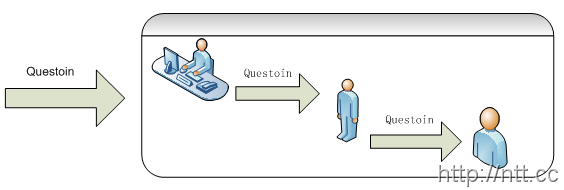 Chain Of Responsibility Design Pattern
Structure
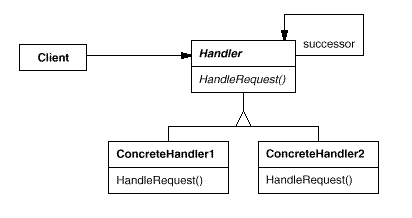 Chain Of Responsibility Design Pattern
Example
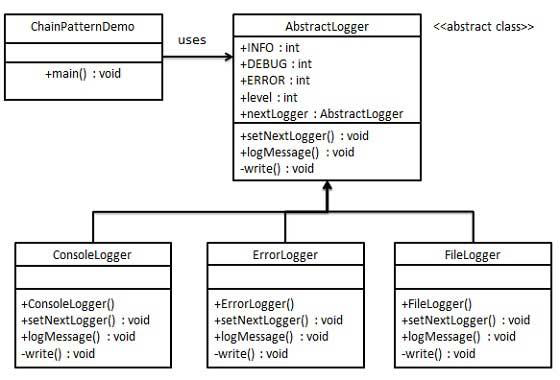 Info message -> Console Logger
Debug Message -> File Logger
Error Message -> Error Logger
public abstract class AbstractLogger { 

	public static int INFO = 1; 
	public static int DEBUG = 2; 
	public static int ERROR = 3; 
	protected int level; 

	protected AbstractLogger nextLogger; 

	public void setNextLogger(AbstractLogger nextLogger){ 
		this.nextLogger = nextLogger; }
 
	public void logMessage(int level, String message){ 
		if(this.level <= level){ 
			write(message); } 
		if(nextLogger !=null){ 
			nextLogger.logMessage(level, message); } 
	}	 

	abstract protected void write(String message); 
}
Next element in chain or responsibility
public class ConsoleLogger extends AbstractLogger { 

	public ConsoleLogger(int level){ 
		this.level = level; } 


	@Override 
	protected void write(String message) { 
		System.out.println("Standard Console::Logger: " + message); 
	}
 
}
public class ErrorLogger extends AbstractLogger { 

	public ErrorLogger(int level){ 
		this.level = level; } 


	@Override 
	protected void write(String message) { 
		System.out.println("Error Console::Logger: " + message); 
	} 

}
public class FileLogger extends AbstractLogger { 

	public FileLogger(int level){ 
		this.level = level; 
	} 


	@Override 
	protected void write(String message) { 
		System.out.println("File::Logger: " + message); 
	} 

}
public class Client {

      public static void main(String[] args){

	AbstractLogger errorLogger = new ErrorLogger(AbstractLogger.ERROR); 
	AbstractLogger fileLogger = new FileLogger(AbstractLogger.DEBUG); 
	AbstractLogger consoleLogger = new 									ConsoleLogger(AbstractLogger.INFO); 

	
	errorLogger.setNextLogger(fileLogger); 
	fileLogger.setNextLogger(consoleLogger); 
		
	errorLogger.logMessage(AbstractLogger.INFO, "This is an information."); 
				
	errorLogger.logMessage(AbstractLogger.DEBUG, "This is a debug level 		information."); 
			
	errorLogger.logMessage(AbstractLogger.ERROR, "This is an error level 			information."); 

	}
}
Info message -> Console Logger
Debug Message -> File Logger
Error Message -> Error Logger
Error Logger (level 3) -> File Logger (level 2) -> Console Logger (level 1)
Output:

Standard Console::Logger: This is an information.
------------------
File::Logger: This is a debug level information.
Standard Console::Logger: This is a debug level information.
------------------
Error Console::Logger: This is an error level information.
File::Logger: This is an error level information.
Standard Console::Logger: This is an error level information.
Chain Of Responsibility Design Pattern
Applicability:

More than one object may handle a request, and the handler isn't known a priori. The handler should be ascertained automatically

You want to issue a request to one of several objects without specifying the receiver explicitly

The set of objects that can handle a request should be specified dynamically.
Chain Of Responsibility Design Pattern
Consequences: 

Reduced coupling. The pattern frees an object from knowing which other object handles a request

Added flexibility in assigning responsibilities to objects. Chain of Responsibility gives you added flexibility in distributing responsibilities among objects
Command Design Pattern
Intent

A request is wrapped under an object as command and passed to invoker object. Invoker object looks for the appropriate object which can handle this command and passes the command to the corresponding object which executes it. 

An object is used to represent and encapsulate all information needed to call a method at a later time

Support undoable operations
Command Design Pattern
Structure
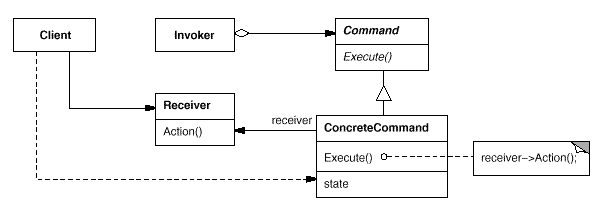 Command Design Pattern
Example
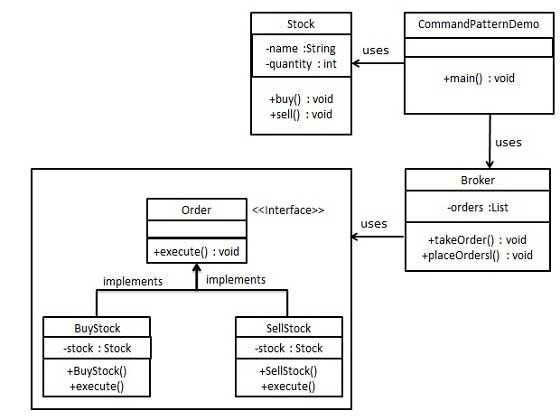 Receiver
Invoker
Command
public interface Order { 
	void execute(); 
}
public class BuyStock implements Order { 

	private Stock abcStock; 
	
	public BuyStock(Stock abcStock){ 
		this.abcStock = abcStock; } 


	public void execute() { 
		abcStock.buy(); } 
}
public class SellStock implements Order { 

	private Stock abcStock; 

	public SellStock(Stock abcStock){ 
		this.abcStock = abcStock; } 


	public void execute() { 
		abcStock.sell(); } 

}
import java.util.ArrayList; 
import java.util.List; 

public class Broker { 

	public void placeOrders(Order order){ 					order.execute(); 
	} 
}
public class Stock { 
	private String name = "ABC"; 
	private int quantity = 10; 

	public void buy(){ 
		System.out.println("Stock [ Name: "+name+",  Quantity: " + 		quantity +" ] bought"); 
		} 

	public void sell(){ 
		System.out.println("Stock [ Name: "+name+",  Quantity: " + 
		quantity +" ] sold"); 
		} 
}
public class CommandPatternDemo { 

	public static void main(String[] args) { 

		Stock abcStock = new Stock(); 

		BuyStock buyStockOrder = new BuyStock(abcStock); 

		SellStock sellStockOrder = new SellStock(abcStock); 

		Broker broker = new Broker(); 

		broker.placeOrders(buyStockOrder);
 	
		broker.placeOrders(sellStockOrder);
	} 
}
Output:

Stock [ Name: ABC, Quantity: 10 ] bought
 
Stock [ Name: ABC, Quantity: 10 ] sold
Command Design Pattern
Applicability and consequences:

Command decouples the object that invokes the operation from the one that knows how to perform it 

It's easy to add new Commands, because you don't have to change existing classes

Support undo operations
public interface Order { 
	public void execute();
	public void undo();
}
public class BuyStock implements Order { 

	private Stock abcStock; 
	
	public BuyStock(Stock abcStock){ 
		this.abcStock = abcStock; } 


	public void execute() { 
		abcStock.buy(); } 

	public void undo() {
		abcStock.sell();	
	}
}
public class SellStock implements Order { 

	private Stock abcStock; 

	public SellStock(Stock abcStock){ 
		this.abcStock = abcStock; } 


	public void execute() { 
		abcStock.sell(); } 

	public void undo() {
		abcStock.buy();	
	}


}
import java.util.ArrayList; 
import java.util.List; 

public class Broker { 

	public void placeOrders(Order order){ 					order.execute(); 
	} 

	public void undoOrders(Order order){ 					order.undo(); 
	} 

}
public class Stock { 
	private String name = "ABC"; 
	private int quantity = 10; 

	public void buy(){ 
		System.out.println("Stock [ Name: "+name+",  Quantity: " + 		quantity +" ] bought"); 
		} 

	public void sell(){ 
		System.out.println("Stock [ Name: "+name+",  Quantity: " + 
		quantity +" ] sold"); 
		} 
}
public class CommandPatternDemo { 

	public static void main(String[] args) { 

		Stock abcStock = new Stock(); 

		BuyStock buyStockOrder = new BuyStock(abcStock); 

		SellStock sellStockOrder = new SellStock(abcStock); 

		Broker broker = new Broker(); 

		broker.placeOrders(buyStockOrder);
 	
		broker.placeOrders(sellStockOrder);

		broker.undoOrders(buyStockOrder);
 	
		broker.undoOrders(sellStockOrder);
	} 
}
Iterator Design Pattern
Intent:

Provide a way to access the elements of collections sequentially without exposing its underlying representation
Iterator Design Pattern
Motivation
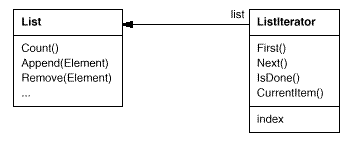 Iterator Design Pattern
Structure
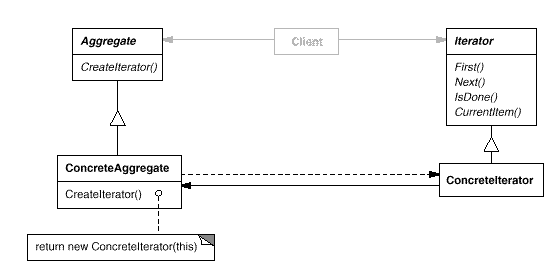 Iterator Design Pattern
Example
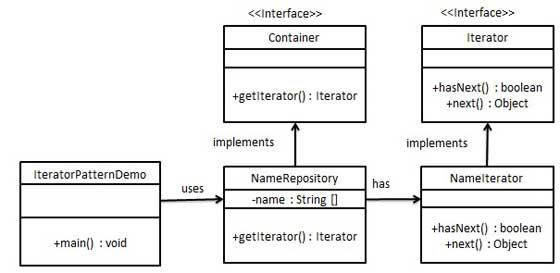 public interface Iterator {
	
	public boolean hasNext();

	public String next();


}
public class NameIterator implements Iterator {

	String names[]; 
	int index;
	
	public NameIterator(String[] newName){	
		this.names = newName;}
	
	@Override
	public boolean hasNext() {
		if(index <names.length){
			return true;}
		return false;}

	@Override
	public String next() {
		if(this.hasNext()){
			return names[index++]; }
		return null;}		
}
public interface Container {

	public Iterator getIterator();

}
public class NameRepository implements Container {

	public String names[] = {"Robert" , "John" ,"Julie" , "Lora"};

	@Override
	public Iterator getIterator() {
		return new NameIterator(names);
	}

}
public class Client {

      public static void main(String[] args) {
		
	NameRepository namesRepository = new NameRepository();
	
	Iterator iter = namesRepository.getIterator();

	while (iter.hasNext()){
		String name = (String)iter.next();
		System.out.println("Name : " + name);
	} 	
       }
}
Output

Name : Robert 
Name : John 
Name : Julie 
Name : Lora
Iterator Design Pattern
Applicability and Consequences

To access an aggregate object's contents without exposing its internal representation.

To support multiple traversals of aggregate objects by providing a uniform interface for traversing different aggregate structures
Mediator Design Pattern
Intent

This pattern provides a mediator class which normally handles all the communications between different classes and supports easy maintenance of the code by loose coupling
Mediator Design Pattern
Motivation
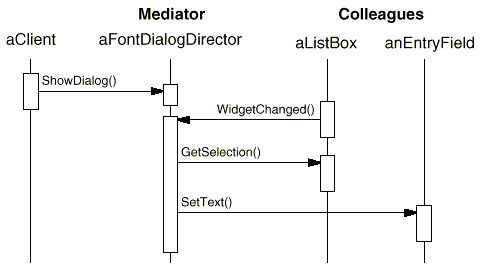 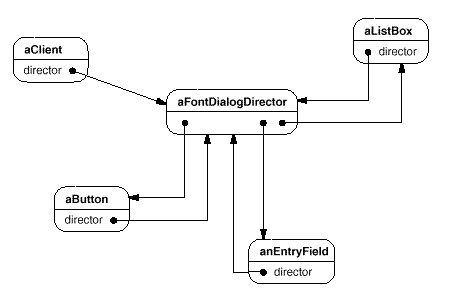 Mediator Design Pattern
Structure
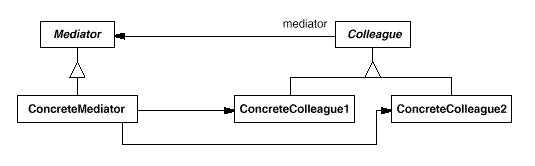 Mediator Design Pattern
Example
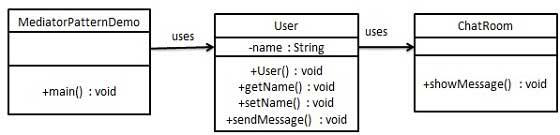 public class User {
	
	private String name;

	public String getName() {
		return name; }

	public void setName(String name) {
		this.name = name;}

	public User(String name){
		this.name  = name;}

	public void sendMessage(String message){
		ChatRoom.showMessage(this,message);}
}
import java.util.Date;

public class ChatRoom {
	
    public static void showMessage(User user, String message){
		
	System.out.println(new Date().toString() + " [" + user.getName() + "] : " + 		message);
  	}
}
public class Client {


	public static void main(String[] args) {

		User robert = new User("Robert");
		User john = new User("John");

		robert.sendMessage("Hi! John!");
		john.sendMessage("Hello! Robert!");
	}
}
Output:

Thu Jan 31 16:05:46 IST 2013 [Robert] : Hi! John!
Thu Jan 31 16:05:46 IST 2013 [John] : Hello! Robert!
Mediator Design Pattern
Applicability

A set of objects communicate in well-defined but complex ways. The resulting interdependencies are unstructured and difficult to understand

Reusing an object is difficult because it refers to and communicates with many other objects
Mediator Design Pattern
Consequences

A mediator promotes loose coupling between colleagues. You can vary and reuse Colleague and Mediator classes independently

A mediator replaces many-to-many interactions with one-to-many interactions between the mediator and its colleagues. One-to-many relationships are easier to understand, maintain, and extend

The Mediator pattern trades complexity of interaction for complexity in the mediator. This can make the mediator itself a monolith that's hard to maintain.
Memento Design pattern
Intent

A way to store object’s previous state so the object can be restored to its state later
Memento Design pattern
Structure
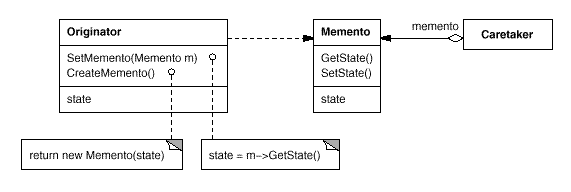 public class Memento {


	private String article;

	
	public Memento(String articleSave) { article = articleSave; }

	
	public String getSavedArticle() { return article; }

}
The article stored in memento Object
Save a new article String to the memento Object
Return the value stored in article
public class Originator {

	private String article;

	public void set(String newArticle) {
		System.out.println("From Originator: Current Version of Article				\n"+newArticle+ "\n");
		this.article = newArticle; }

	
	public Memento storeInMemento() {
		System.out.println("From Originator: Saving to Memento");
		return new Memento(article);
	}

	
	public String restoreFromMemento(Memento memento) {
		article = memento.getSavedArticle();
		System.out.println("\n From Originator: Previous Article Saved in 			Memento\n"+article + "\n");
		return article;
   }
}
Sets the value for the article
Creates a new Memento with a new article
Gets the article currently stored in memento
import java.util.ArrayList;

public class CareTaker {

	ArrayList<Memento> savedArticles = new ArrayList<Memento>();

	
	public void addMemento(Memento m) { savedArticles.add(m); }

	
	public Memento getMemento(int index) { 
		return savedArticles.get(index); }

}
Where all mementos are saved
Adds memento to the ArrayList
Gets the memento requested from the ArrayList
public class Client {
	public static void main(String[] args) {

		int saveFiles = 0, currentArticle = 0;
		String theArticle;

		CareTaker caretaker = new CareTaker();
		Originator originator = new Originator();

		originator.set("Article 1: I walked. ");
		caretaker.addMemento( originator.storeInMemento() );
		saveFiles++;
		currentArticle++;
		System.out.println("Save Files " + saveFiles);
		System.out.println("Current Article " + currentArticle);
		
		originator.set("Article 2: I walked in the street. ");
		caretaker.addMemento( originator.storeInMemento() );
		saveFiles++;
		currentArticle++;
		System.out.println("Save Files " + saveFiles);
		System.out.println("Current Article " + currentArticle);
if (currentArticle >= 1){
	 currentArticle--;
	 theArticle= originator.restoreFromMemento(caretaker.getMemento(currentArticle));
	 System.out.println("Save Files " + saveFiles);
	 System.out.println("Current Article " + currentArticle);
	}
	else
	   System.out.println("\n There are no more saved articles.");
if (currentArticle >= 1){
	 currentArticle--;
	 theArticle= originator.restoreFromMemento(caretaker.getMemento(currentArticle));
	 System.out.println("Save Files " + saveFiles);
	 System.out.println("Current Article " + currentArticle);
	}
	else
	   System.out.println("\n There are no more saved articles.");
if ((saveFiles - 1) > currentArticle){

	currentArticle++;
	theArticle = originator.restoreFromMemento( caretaker.getMemento(currentArticle) );
	System.out.println("Save Files " + saveFiles);
	System.out.println("Current Article " + currentArticle);
	}
     }
}
//save to memento

From Originator: Current Version of Article
Article 1: I walked. 

From Originator: Saving to Memento
Save Files 1
Current Article 1
//-------------------

From Originator: Current Version of Article
Article 2: I walked in the street. 

From Originator: Saving to Memento
Save Files 2
Current Article 2
//---------------------
//undo
From Originator: Previous Article Saved in Memento
Article 2: I walked in the street. 
Save Files 2
Current Article 1

//undo
From Originator: Previous Article Saved in Memento
Article 1: I walked. 

Save Files 2
Current Article 0

//redo
From Originator: Previous Article Saved in Memento
Article 2: I walked in the street. 

Save Files 2
Current Article 1
Memento Design pattern
Applicability 

An object's state must be saved so that it can be restored to that state later, and

A direct interface to obtaining the state would expose implementation details and break the object’s encapsulation.
Memento Design pattern
Consequences

Memento avoids exposing information that only an originator should manage but that must be stored nevertheless outside the originator

It simplifies Originator. In other encapsulation-preserving designs, Originator keeps the versions of internal state that clients have requested. That puts all the storage management burden on Originator

Mementos might incur considerable overhead if Originator must copy large amounts of information to store in the memento or if clients create and return mementos to the originator often enough
Observer Design Pattern
Intent

Define a one-to-many dependency between objects so that when one object changes state, all its dependents are notified and updated automatically.
Observer Design Pattern
Motivation
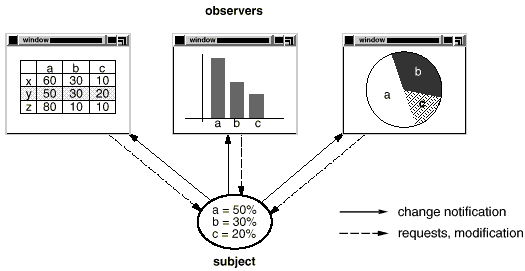 Observer Design Pattern
Structure
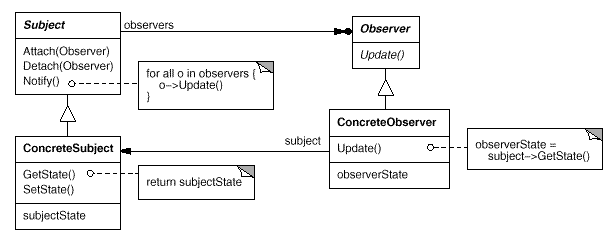 Observer Design Pattern
Example
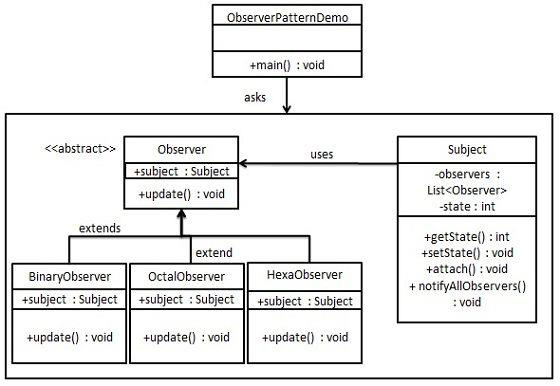 import java.util.ArrayList; 
import java.util.List; 

public class Subject { 

	private List<Observer> observers  = new ArrayList<Observer>(); 
	private int state; 

	public int getState() { return state; } 

	public void setState(int state) { 
		this.state = state; 
		notifyAllObservers(); } 

	public void attach(Observer observer){ 
		observers.add(observer); }
	 
	public void notifyAllObservers(){ 
		for (Observer observer : observers) { 
			observer.update(); } 
          } 
}
public abstract class Observer { 
	protected Subject subject; 
	public abstract void update(); 
}
public class BinaryObserver extends Observer{ 
	
	public BinaryObserver(Subject subject){ 
		this.subject = subject; 
		this.subject.attach(this); } 

	@Override 
	public void update() { 
		System.out.println( "Binary String: ” + 			  		Integer.toBinaryString( subject.getState() ) ); 
	} 
}
public class OctalObserver extends Observer{ 

	public OctalObserver(Subject subject){ 
		this.subject = subject; 
		this.subject.attach(this); }

	@Override 
	public void update() { 
		System.out.println( "Octal String: ” + 			                 Integer.toOctalString( subject.getState() ) ); 
	} 
}
public class HexaObserver extends Observer{ 

	public HexaObserver(Subject subject){ 
		this.subject = subject; 
		this.subject.attach(this); } 

	@Override 
	public void update() { 
		System.out.println( "Hex String: ” + 					Integer.toHexString( subject.getState() ).toUpperCase() ); 
	} 
}
public class ObserverPatternDemo { 

	public static void main(String[] args) { 

		Subject subject = new Subject(); 
		
		new HexaObserver(subject); 
		new OctalObserver(subject); 
		new BinaryObserver(subject); 

		System.out.println("First state change: 15"); 
		subject.setState(15); 

		System.out.println("Second state change: 10"); 
		subject.setState(10); 
	} 
}
Output:

First state change: 15 
Hex String: F 
Octal String: 17 
Binary String: 1111 

Second state change: 10 
Hex String: A 
Octal String: 12 
Binary String: 1010
Observer Design Pattern
Applicability

When a change to one object requires changing others, and you don't know how many objects need to be changed

When an object should be able to notify other objects without making assumptions about who these objects are. In other words, you don't want these objects tightly coupled.
Observer Design Pattern
Consequences

Abstract coupling between Subject and Observer. All a subject knows is that it has a list of observers. The subject doesn't know the concrete class of any observer. Thus the coupling between subjects and observers is abstract and minimal

Support for broadcast communication. The notification is broadcast automatically to all interested objects that subscribed to it

Unexpected updates. Because observers have no knowledge of each other's presence. Operation on the subject may cause a cascade of updates to observers and their dependent objects , which can be hard to track down
State Design Pattern
Intent

Allow an object to change its state based on its internal state
State Design Pattern
Motivation
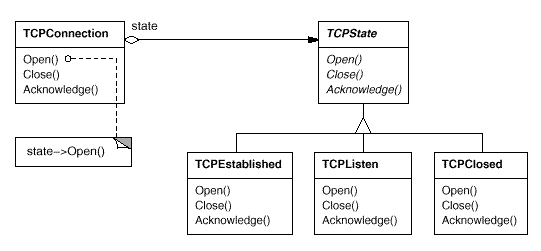 State Design Pattern
Example
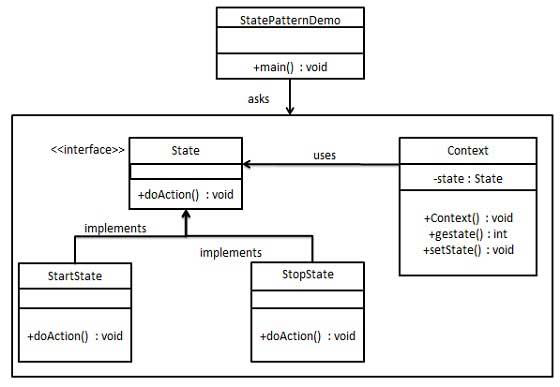 public class Context {
	
	private State state;
	
	public Context(){
		state = null;}
	
	public void setState(State state){
		this.state = state;}
	
	public State getState(){
		return state;}
}
public interface State {
	public void doAction(Context context);
}
public class StopState implements State {

	public void doAction(Context context) {
		System.out.println("Player is in stop state");
		context.setState(this);
	}

	public String toString(){
		return "Stop State”;
	}
}
public class StartState implements State {

	public void doAction(Context context) {

		System.out.println("Player is in start state");
		context.setState(this);
	}

	public String toString(){
		return "Start State";
	}
}
public class Client {
	public static void main(String[] args) {


		Context context = new Context();

		StartState startState = new StartState();
		startState.doAction(context);
		System.out.println(context.getState().toString());

		StopState stopState = new StopState();
		stopState.doAction(context);
		System.out.println(context.getState().toString());
	}
}
Output

Player is in start state
Start State
Player is in stop state
Stop State
State Design Pattern
Applicability

An object's behavior depends on its state, and it must change its behavior at run-time depending on that state.

Operations have large, multipart conditional statements that depend on the object's state. The State pattern puts each branch of the conditional in a separate class. This lets you treat the object's state as an object in its own right that can vary independently from other objects
Strategy Design Pattern
Intent

Define a family of algorithms or strategies, encapsulate each one, and make them interchangeable. 

A class strategy or its algorithm can be changed at run time 

Strategy lets the algorithm vary independently from clients that use it
Strategy Design Pattern
Structure
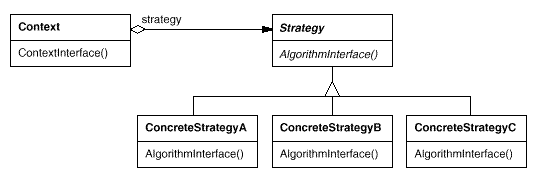 Strategy Design Pattern
Example
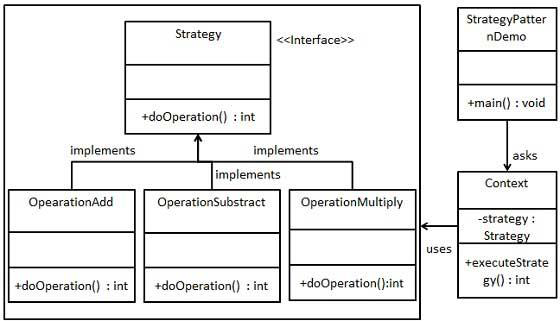 public interface Strategy { 
	public int doOperation(int num1, int num2); 
}
public class OperationAdd implements Strategy{ 

	@Override 
	public int doOperation(int num1, int num2) { 
		return num1 + num2; 
	} 
}
public class OperationSubstract implements Strategy{ 

	@Override 
	public int doOperation(int num1, int num2) { 
		return num1 - num2; 
	} 
}
public class OperationMultiply implements Strategy{ 

	@Override 
	public int doOperation(int num1, int num2) { 
		return num1 * num2; 
	} 
}
public class Context { 

	private Strategy strategy; 

	public Context(Strategy strategy){ 
		this.strategy = strategy; 
	} 

	public int executeStrategy(int num1, int num2){ 
		return strategy.doOperation(num1, num2); 
	} 
}
public class StrategyPatternDemo { 

	public static void main(String[] args) { 

		Context context = new Context(new OperationAdd()); 
		System.out.println("10 + 5 = " + context.executeStrategy(10, 5)); 

		context = new Context(new OperationSubstract()); 
		System.out.println("10 - 5 = " + context.executeStrategy(10, 5)); 

		context = new Context(new OperationMultiply()); 
		System.out.println("10 * 5 = " + context.executeStrategy(10, 5)); 
	} 
}
Output

10 + 5 = 15 
10 - 5 = 5 
10 * 5 = 50
Strategy Design Pattern
Applicability

many related classes differ only in their behavior. Strategies provide a way to configure a class with one of many behaviors

An algorithm uses data that clients shouldn't know about. Use the Strategy pattern to avoid exposing complex, algorithm-specific data structures.
Strategy Design Pattern
Consequences

Strategies eliminate conditional statements

A choice of implementations. Strategies can provide different implementations of the same behavior

Clients must be aware of different Strategies. The pattern has a potential drawback in that a client must understand how Strategies differ before it can select the appropriate one
Template Design Pattern
Intent

Template Method lets subclasses redefine certain steps of an algorithm without changing the algorithm's structure

An abstract class defines template(s) to execute its methods. Its subclasses can override the method implementation.
Template Design Pattern
Structure
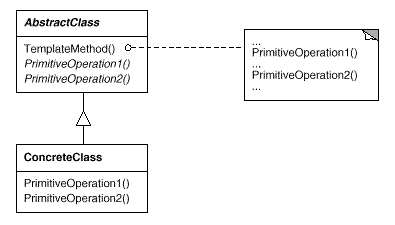 Template Design Pattern
Example
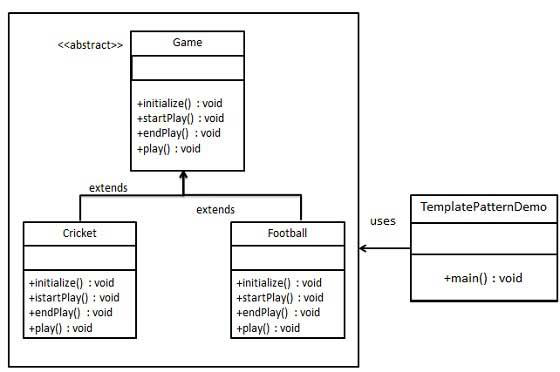 public abstract class Game { 

	abstract void initialize(); 
	abstract void startPlay(); 
	abstract void endPlay();
 

	public final void play(){ 
		initialize(); 
		startPlay(); 
		endPlay(); 
	} 
}
Template method should be final to not be changed by subclasses
Template method
public class Cricket extends Game { 
	
	@Override 
	void endPlay() { 
		System.out.println("Cricket Game Finished!"); 
	} 

	@Override 
	void initialize() { 
		System.out.println("Cricket Game Initialized! Start 		playing."); 
	} 

	@Override 
	void startPlay() { 
		System.out.println("Cricket Game Started. Enjoy the 		game!"); 
	} 
}
public class Football extends Game { 

	@Override 
	void endPlay() { 
		System.out.println("Football Game Finished!"); 
	} 

	@Override 
	void initialize() { 
		System.out.println("Football Game Initialized! Start 		playing."); 
	} 

	@Override 
	void startPlay() { 
		System.out.println("Football Game Started. Enjoy 		the game!"); 
	} 
}
public class TemplatePatternDemo { 

public static void main(String[] args) { 

	Game game = new Cricket(); 
	game.play(); 
	System.out.println(); 
	
	game = new Football(); 
	game.play(); 
} 
}
Output:

Cricket Game Initialized! Start playing. 
Cricket Game Started. Enjoy the game! 
Cricket Game Finished! 
Football Game Initialized! Start playing. 
Football Game Started. Enjoy the game! 
Football Game Finished!
Template Design Pattern
Applicability

To implement the invariant parts of an algorithm once and leave it up to subclasses to implement the behavior that can vary

When common behavior among subclasses should be factored and localized in a common class to avoid code duplication

To control subclasses extensions. You can define a template method that calls "hook" operations at specific points, thereby permitting extensions only at those points.
Visitor Design Pattern
Intent

Represent an operation to be performed on the elements of an object structure.

Visitor lets you define a new operation without changing the classes of the elements on which it operates.
Visitor Design Pattern
Structure
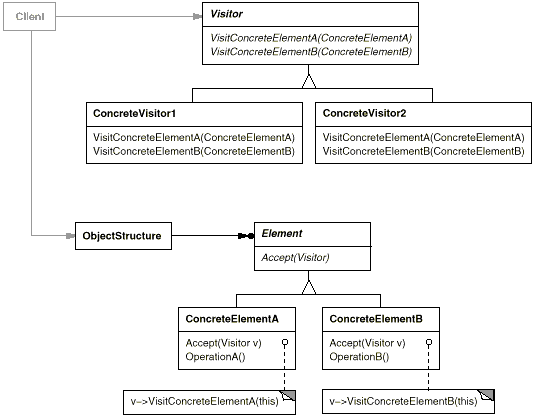 Visitor Design Pattern
Example
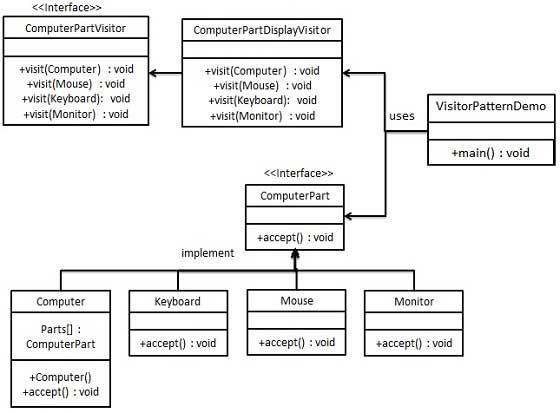 Element Interface
public interface ComputerPart { 

	public void accept(ComputerPartVisitor computerPartVisitor); 

}
Concert element
public class Keyboard implements ComputerPart { 

	@Override 
	public void accept(ComputerPartVisitor computerPartVisitor) { 
		computerPartVisitor.visit(this); 
} 
}
Concert element
public class Monitor implements ComputerPart { 

	@Override 
	public void accept(ComputerPartVisitor computerPartVisitor) { 
		computerPartVisitor.visit(this); 
	} 
}
Concert element
public class Mouse implements ComputerPart { 

	@Override 
	public void accept(ComputerPartVisitor computerPartVisitor) { 
		computerPartVisitor.visit(this); 
	} 
}
Concert element
public class Computer implements ComputerPart { 

	ComputerPart[] parts; 

	public Computer(){ 
		parts = new ComputerPart[] {new Mouse(), new Keyboard(), 		new Monitor()}; } 

	@Override 
	public void accept(ComputerPartVisitor computerPartVisitor) { 
		for (int i = 0; i < parts.length; i++) { 
			parts[i].accept(computerPartVisitor); 
			} 
	computerPartVisitor.visit(this); 
	} 
}
Visitor Interface
public interface ComputerPartVisitor { 

	public void visit(Computer computer); 
	public void visit(Mouse mouse); 
	public void visit(Keyboard keyboard); 
	public void visit(Monitor monitor); 

}
Visit operation for each concrete class from 
the element structure
public class ComputerPartDisplayVisitor implements ComputerPartVisitor { 

	@Override 
	public void visit(Computer computer) { 
		System.out.println("Displaying Computer."); 
	} 

	@Override 
	public void visit(Mouse mouse) { 
		System.out.println("Displaying Mouse."); 
	} 

	@Override 
	public void visit(Keyboard keyboard) { 
		System.out.println("Displaying Keyboard."); 
	} 

	@Override 
	public void visit(Monitor monitor) { 
		System.out.println("Displaying Monitor."); 
	} 
}
public class VisitorPatternDemo { 

public static void main(String[] args) { 

	ComputerPart computer = new Computer(); 

	
	computer.accept(new ComputerPartDisplayVisitor()); 
	
	} 
}
Object of element
Call accept method from the concert element class ComputerPart
Create object of Visitor Class
Output:

Displaying Mouse. 
Displaying Keyboard. 
Displaying Monitor. 
Displaying Computer.
Visitor Design Pattern
Consequences

Visitor makes adding new operations easy. Visitors make it easy to add operations that depend on the components of complex objects by adding a new visitor

Adding new ConcreteElement classes is hard. The Visitor pattern makes it hard to add new subclasses of Element. Each new ConcreteElement required a new abstract operation on Visitor and a corresponding implementation in every ConcreteVisitor class
Interpreter Design Pattern
Intent
Used to defines a grammatical representation for a language and provides an interpreter to deal with this grammar. 

The best example of this pattern is java compiler that interprets the java source code into byte code that is understandable by JVM.

Google Translator is also an example of interpreter pattern where the input can be in any language and we can get the output interpreted in another language.
Interpreter Design Pattern
Structure
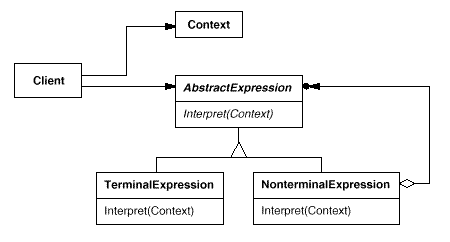 Interpreter Design Pattern
Example
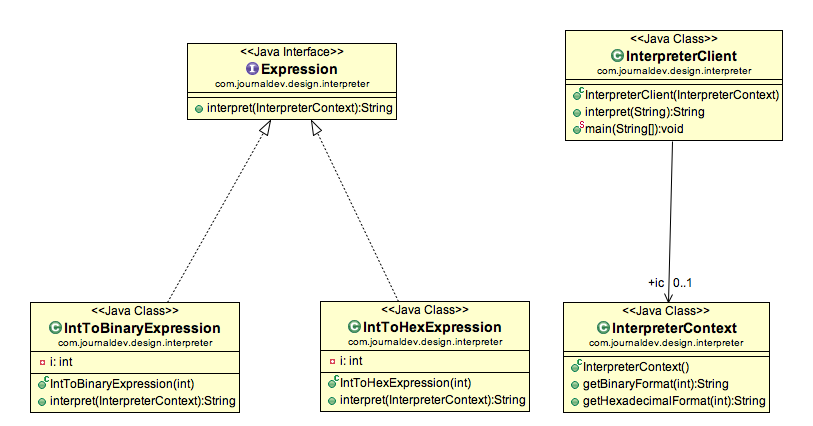 public class InterpreterContext {
 
    public String getBinaryFormat(int i){
        return Integer.toBinaryString(i);
    }
     
    public String getHexadecimalFormat(int i){
        return Integer.toHexString(i);
    }
}
public interface Expression {
 
    String interpret(InterpreterContext ic);
}
public class IntToBinaryExpression implements Expression {
 
    private int i;
     
    public IntToBinaryExpression(int c){
        this.i=c;
    }
    
   @Override
    public String interpret(InterpreterContext ic) {
        return ic.getBinaryFormat(this.i);
    }
 
}
public class IntToHexExpression implements Expression {
 
    private int i;
     
    public IntToHexExpression(int c){
        this.i=c;
    }
     
    @Override
    public String interpret(InterpreterContext ic) {
        return ic.getHexadecimalFormat(i);
    }
 
}
public class InterpreterClient {

    public InterpreterContext ic;
  
    public InterpreterClient(InterpreterContext i){
        this.ic=I;}
     
    public String interpret(String str){
      Expression exp=null;
       if(str.contains("Hexadecimal")){
            exp= new IntToHexExpression(Integer.parseInt(str.substring(0,str.indexOf(” "))));
        }else if(str.contains("Binary")){
            exp=new IntToBinaryExpression(Integer.parseInt(str.substring(0,str.indexOf(" "))));
        }else return str;
 return exp.interpret(ic);
    }
     
    public static void main(String args[]){
        String str1 = "28 in Binary";
        String str2 = "28 in Hexadecimal”; 

        InterpreterClient ec = new InterpreterClient(new InterpreterContext());
        System.out.println(str1+"= "+ec.interpret(str1));
        System.out.println(str2+"= "+ec.interpret(str2));
    }
}
Output: 

28 in Binary= 11100
28 in Hexadecimal= 1c